Quantization of Large Language Models
Reducing Memory Usage and Improving Performance
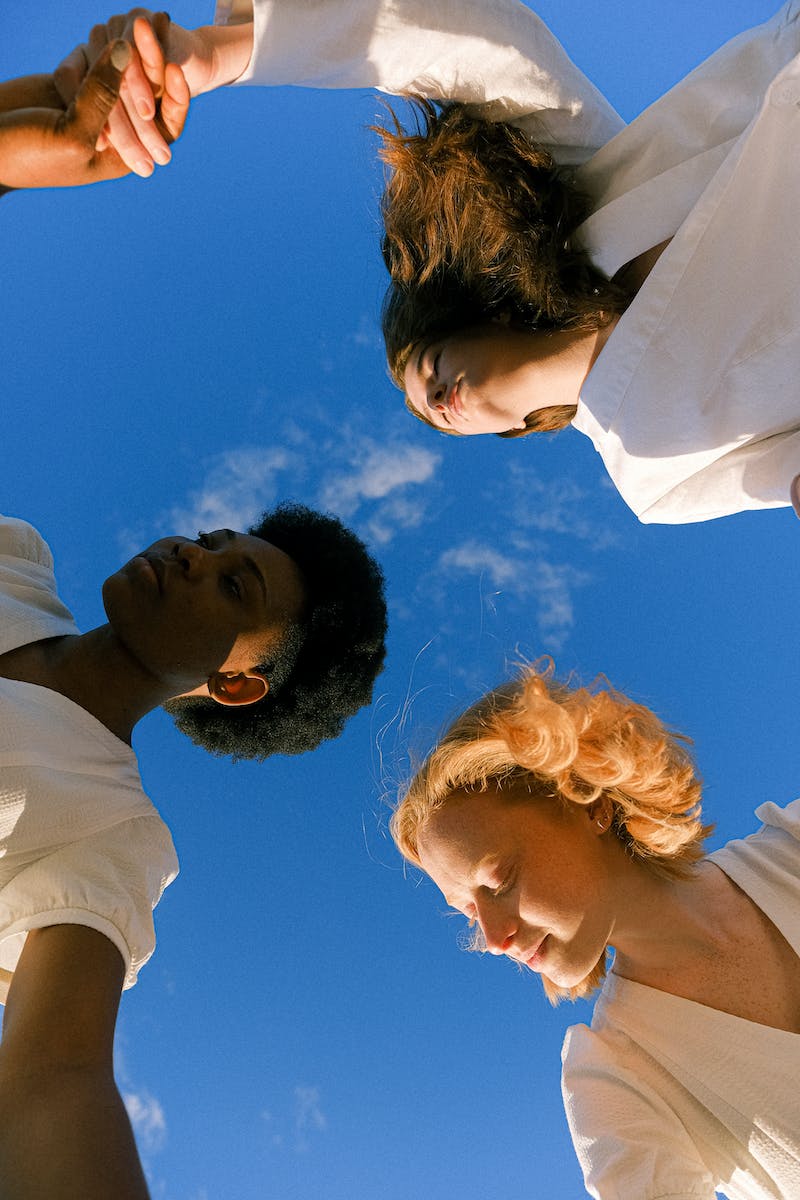 Introduction
• Quantization of large language models (LLMs) can reduce memory requirements
• LLMs have billions of parameters stored as 32-bit floating point numbers
• Quantization represents parameters with fewer bits to reduce memory usage
• Quantization can lead to degradation in model performance
• Balance is needed to reduce memory footprint while maintaining quality
Photo by Pexels
QLoRA
• QLoRA is a quantization method for large language models
• It provides a research paper and a video explaining the concept
• The method uses specific quantization techniques for memory reduction
• QLoRA has been implemented in Python and TensorFlow frameworks
• Compared to 32-bit floating point numbers, QLoRA achieves memory savings while maintaining model performance
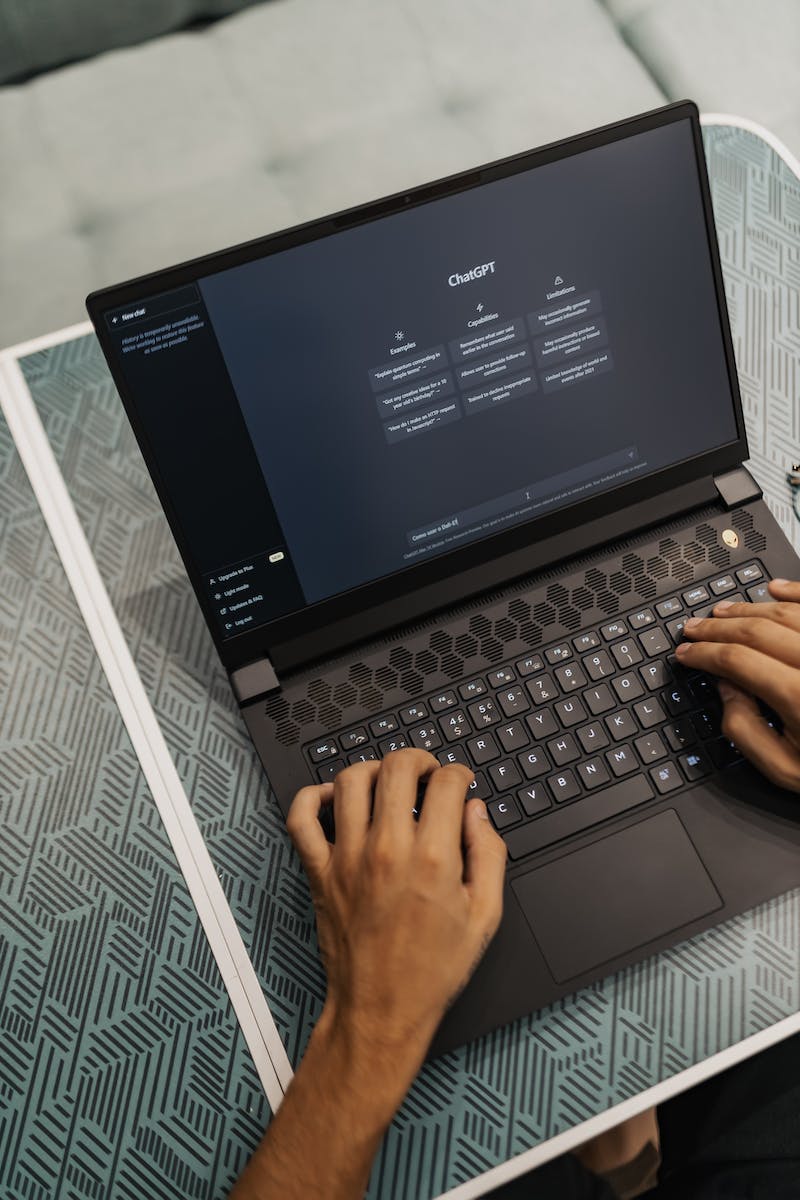 GPT Quantization
• GPT quantization is another method for reducing memory usage in LLMs
• It involves post-training quantization of the model
• Weights are compressed using extreme data compression techniques
• GPT-Q applies scalar quantization followed by vector quantization
• The method achieves memory reduction while maintaining reasonable accuracy
Photo by Pexels
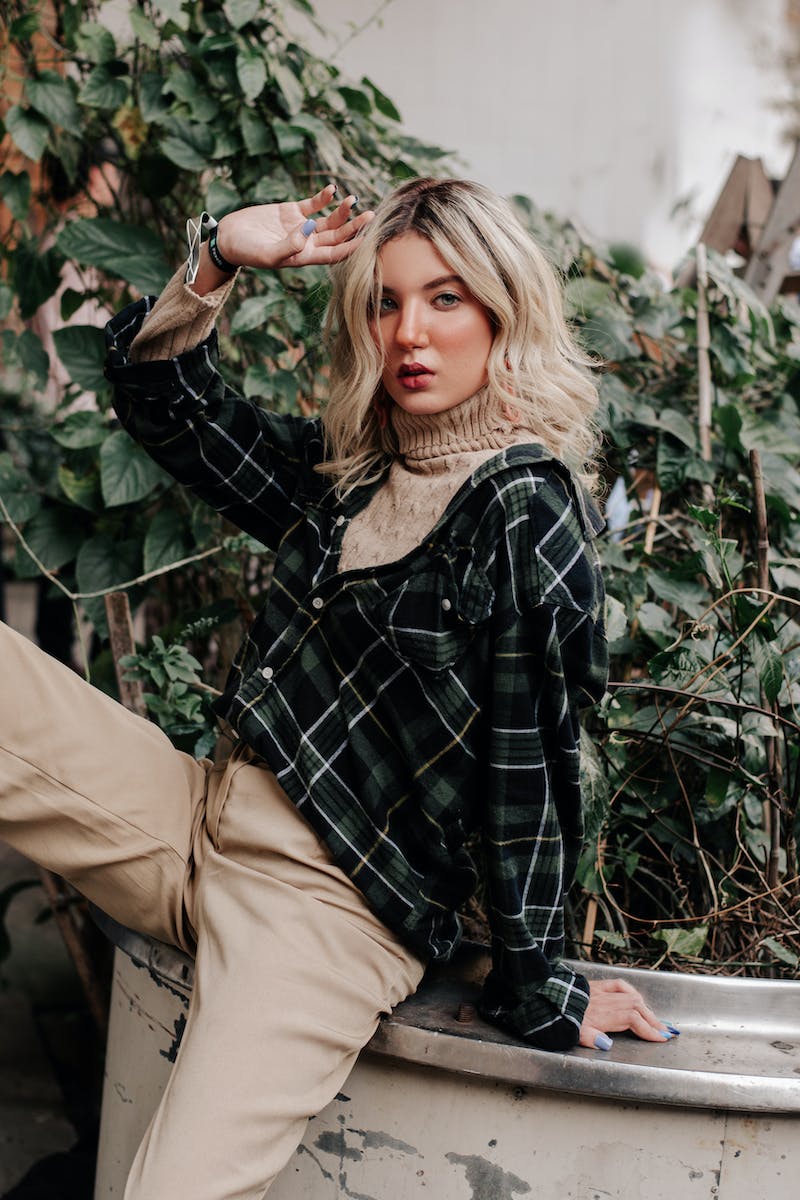 GGUF
• GGUF is a unique implementation of a complete transformer architecture in C and C++
• Developed by Georgi Gerganov, GGUF supports quantization and memory reduction
• LLAMA C++ and GGML are the core components of GGUF implementation
• GGUF is optimized for Apple Silicon and supports various platforms and GPUs
• The method achieves memory reduction while providing fast performance
Photo by Pexels
Comparison of Quantization Methods
• Different quantization methods provide varying levels of memory reduction
• A benchmark comparison shows performance for different models and quantization techniques
• Results indicate similar memory reduction across methods with slight variations
• Consider the individual requirements of your infrastructure and dataset when choosing a quantization method
• Benchmark can guide decision-making process
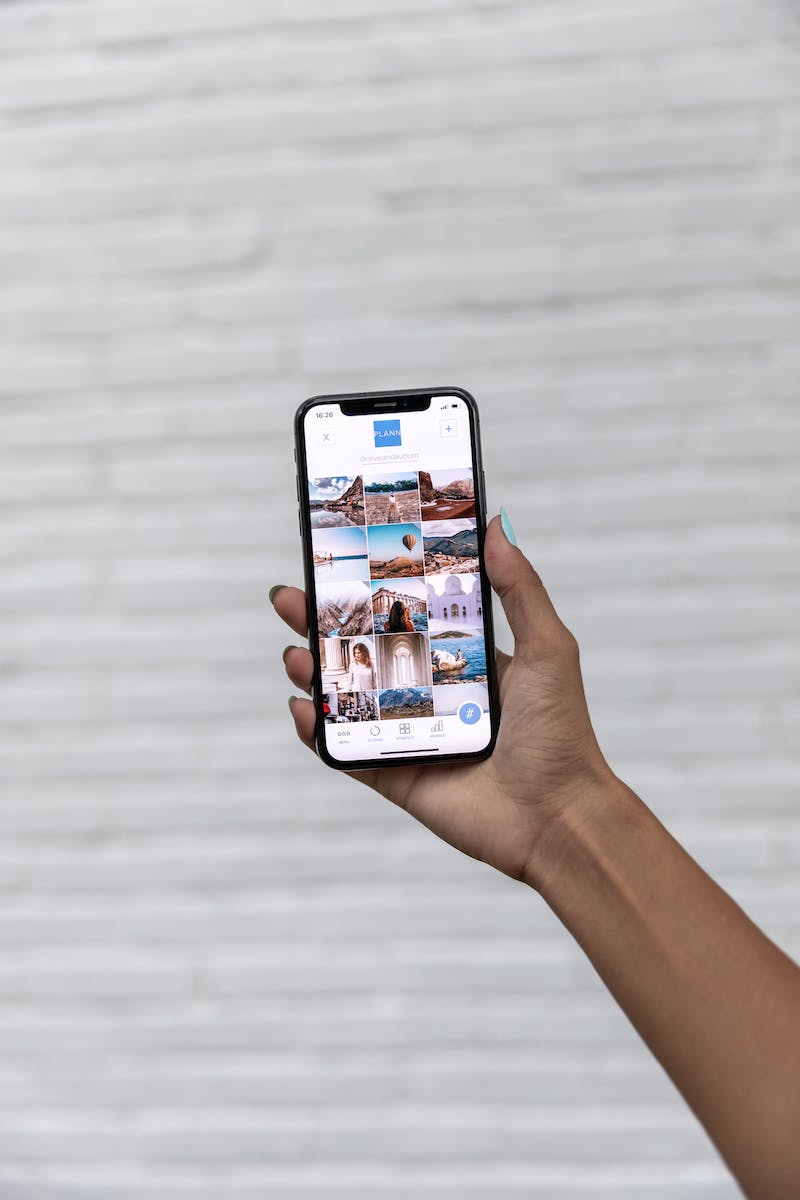 User Interfaces for LLM Quantization
• Several user interfaces are available for LLM quantization
• These interfaces provide easy access to quantization methods and models
• User-friendly options include text generation software and web user interfaces
• Cloud-based platforms offer auto machine learning features for LLM quantization
• Choose an interface that suits your coding and infrastructure requirements
Photo by Pexels
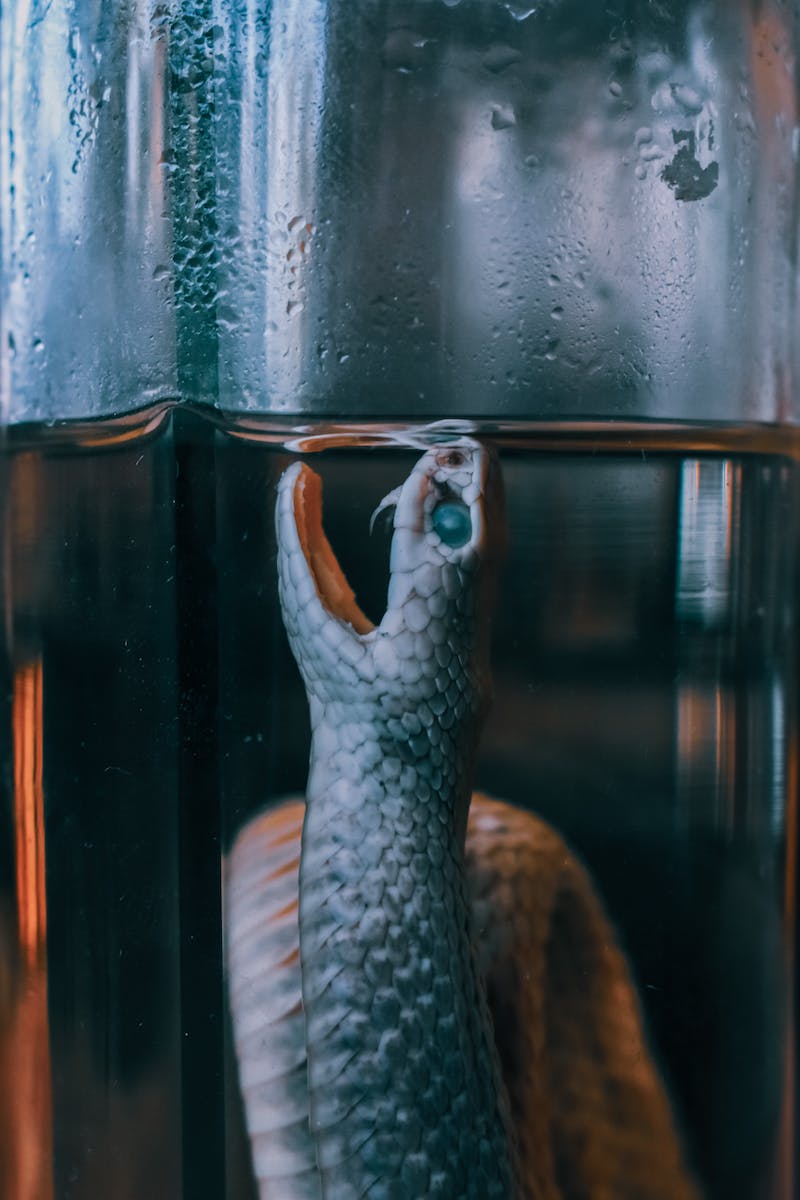 Installation on AWS
• LLM quantization interfaces can be installed on AWS for cloud computing
• Examples include Gradio Web user interface and other specialized tools
• Installing on AWS allows access to high-performance GPUs and secure environments
• Prepare your dataset and compute configuration before installation
• An EC2 instance with desired specs can be provisioned for easy installation
Photo by Pexels
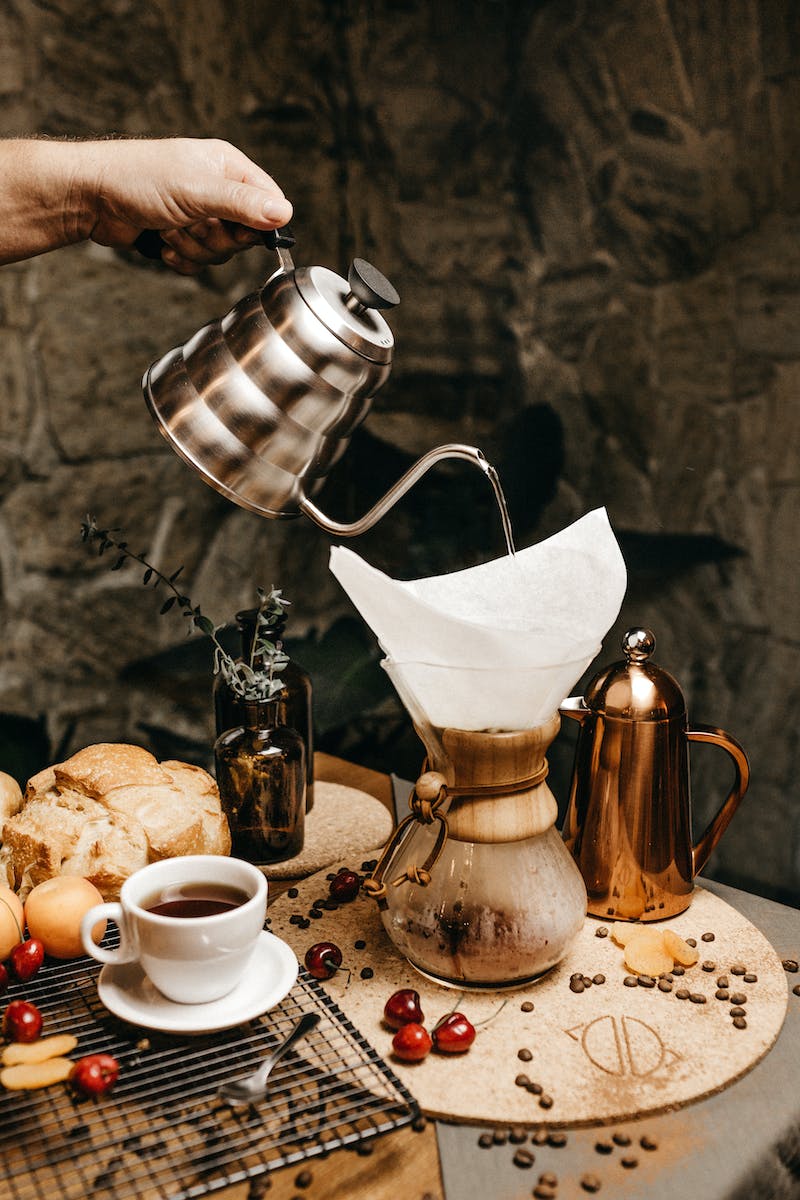 Choosing the Right Quantization Method
• Choosing the right quantization method depends on your specific requirements and infrastructure
• Consider factors such as memory reduction capabilities, performance, and accuracy
• Benchmark results can guide your decision-making process
• Evaluate the suitability of each method for your dataset and compute infrastructure
• Experimentation and testing may be necessary to determine the best quantization method
Photo by Pexels